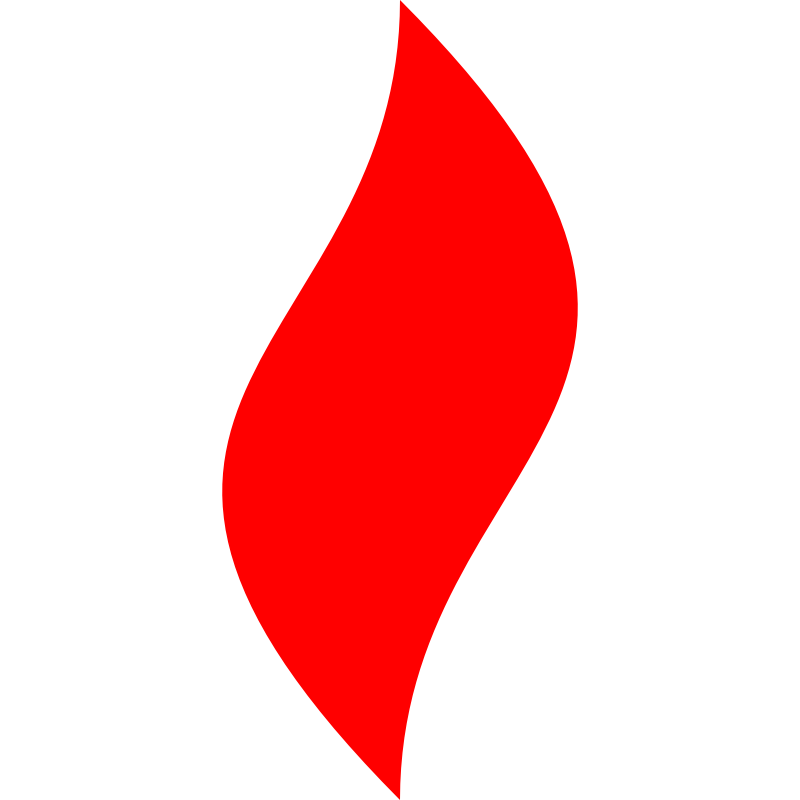 点燃
品牌私域运营中心
唯品会标签自动拉群复盘
   部门：运营四部   
作者：黄金
导师：天权
最专业的品牌私域运营服务商
帮你管理最有价值的用户资产
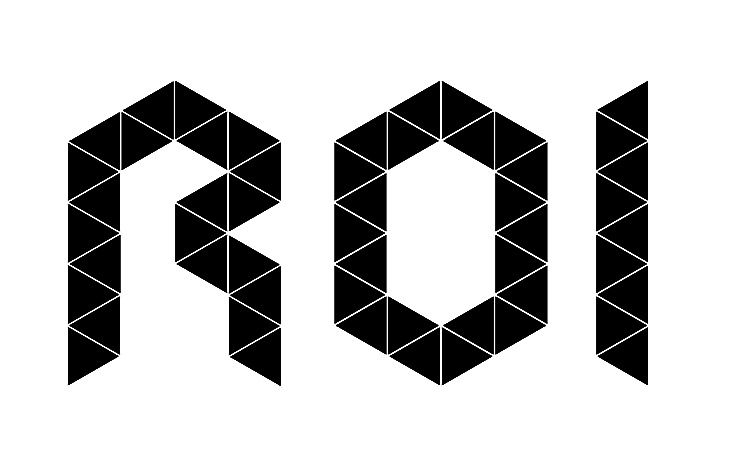 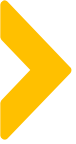 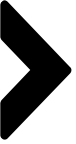 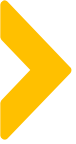 目录
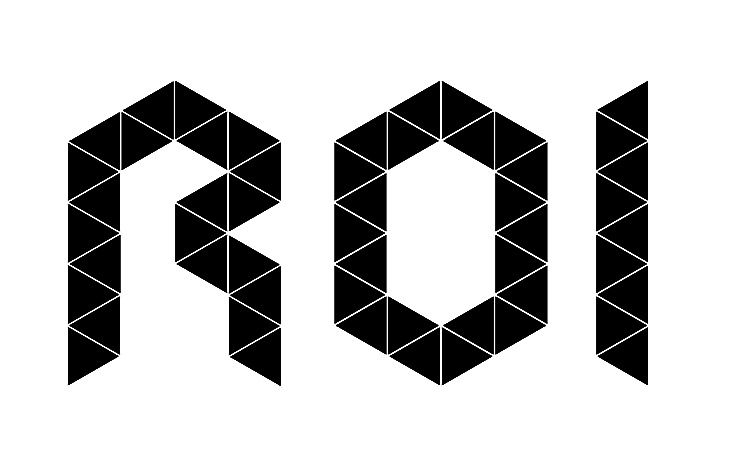 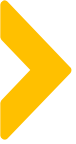 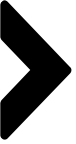 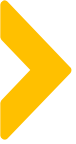 案例目标
目标：通过用户标签自动拉进对应的群、提升拉群速度，提高进群率
拉群时间和进群率关系
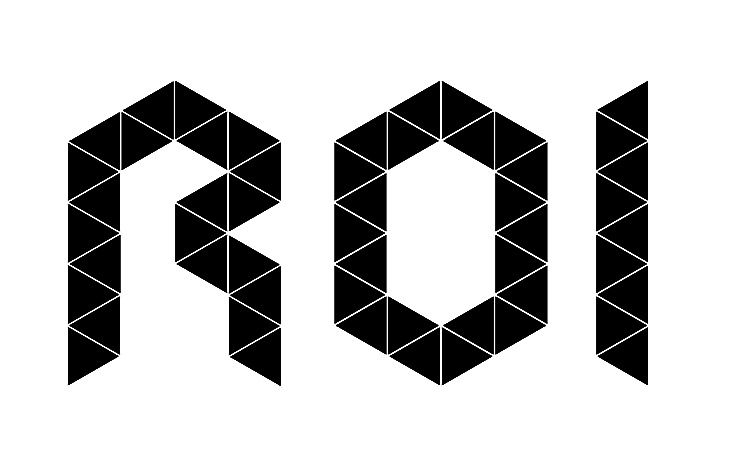 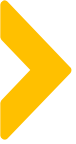 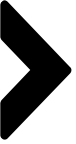 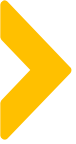 案例关键词
关键词：建群、邀请链接、入群邀请语
建群：目前是要通过群标签功能进行建群，建群时需拉上两个客户
要点一：按渠道规则命名，渠道代号+群标签代号+序号+群名
要点二：建群后要第一时间设置群广告和群欢迎语
要点三：建群后要第一时间拉上群管家和素材机器人
邀请链接：设置好标签条件
要点一：选择OR模式，标签组内是并集关系，标签组之外是交集关系
要点二：群主跟拉粉号必须是同个账号
要点三：点确认之后检查一下是否建群成功
入群邀请语：发出邀请链接后再补发一条邀请语
要求：先发邀请链接，再发邀请语，提升客户体验
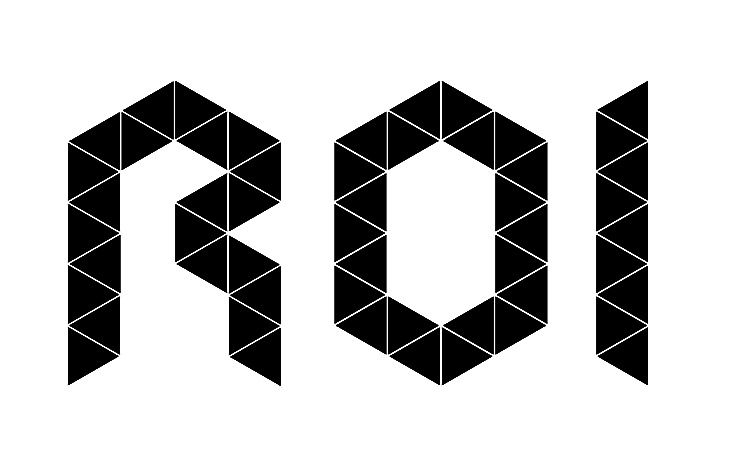 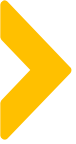 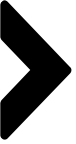 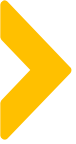 案例概述
具体流程：设置群标签规则 群初始化  群资料登记 多多云监控 跟踪拉群数据
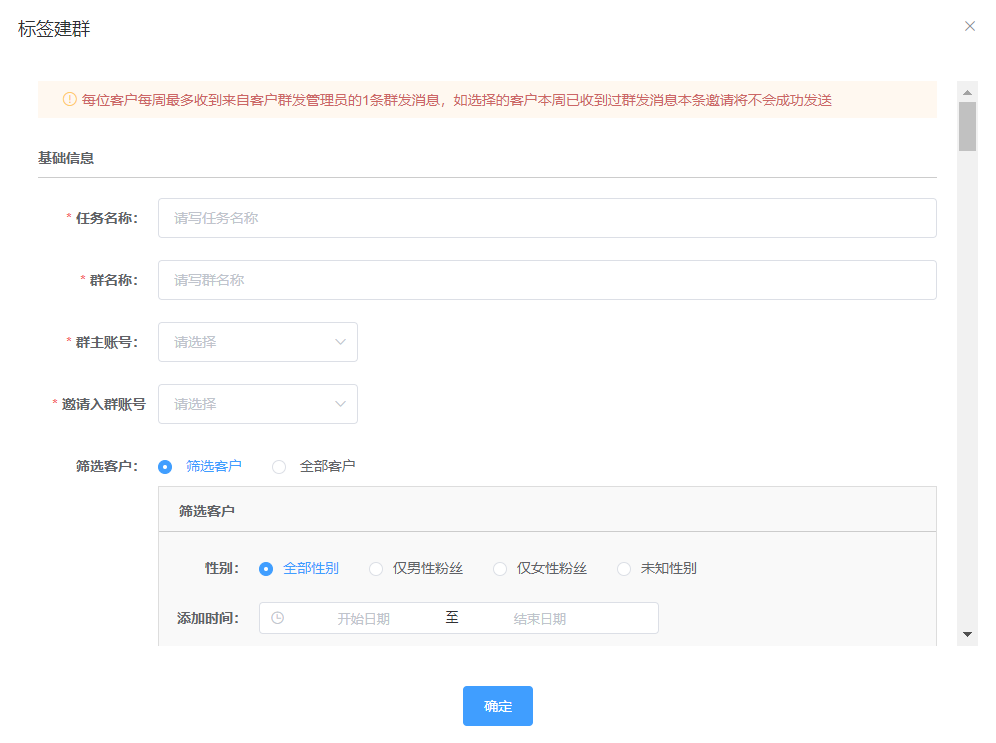 （2）XXX：XXXXXX
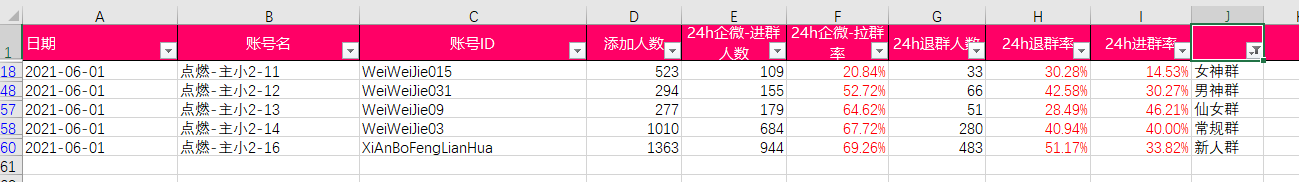 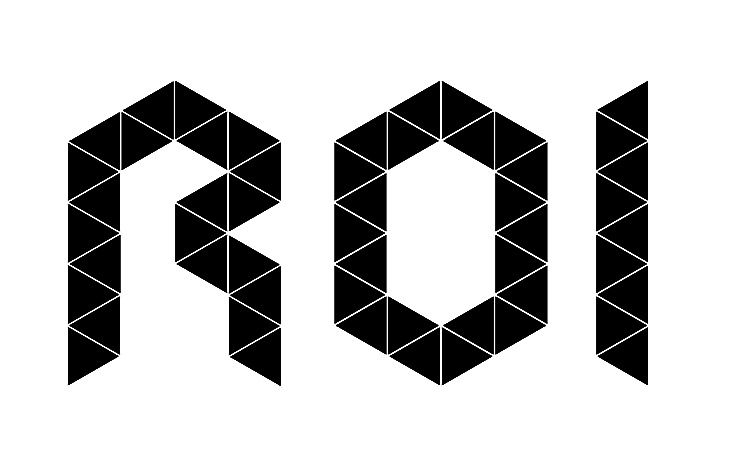 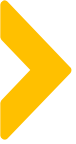 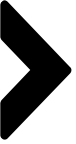 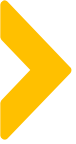 案例中亮点及可复用的点
关键词自动回复：等不及的用户会主动询问，设置好相应的关键词回复，自动弹出
一个群活码给这些着急的用户主动进群的路径
好处：
（1）减少等待时间，回复速度快，用户体验好
（2）这部分用户有很强的进群意愿，用二维码进群的概率也很高
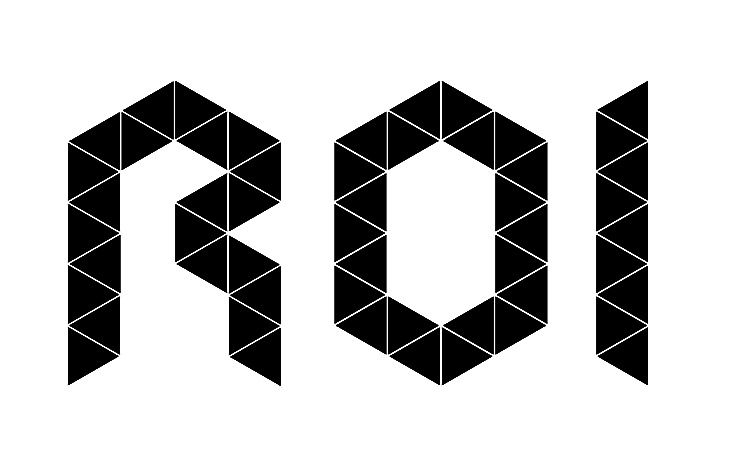 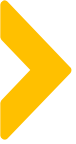 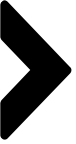 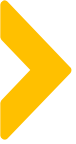 案例中待优化点及改善方案
需要改善之处：每个群拉满后要手动建一个新的拉群计划
改善方案：改为不通过标签计划建群，而是标签规则应用到指定的现有群
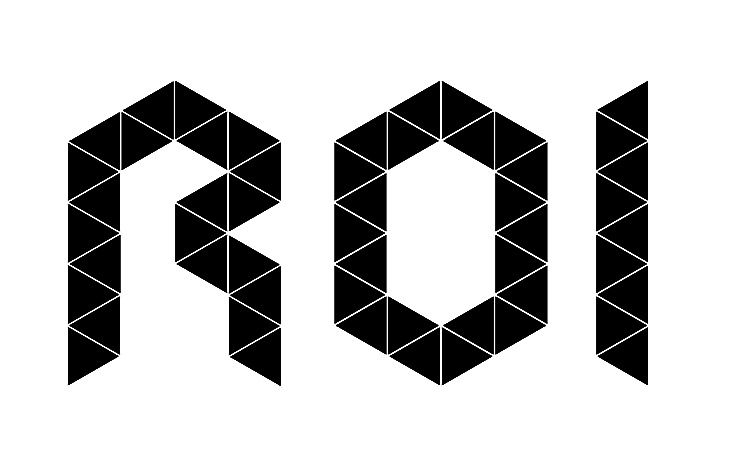 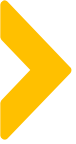 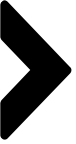 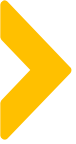 案例中待优化点及改善方案
需要改善之处：目前入群链接和入群邀请语是分开发的，应该合并减少工作量
改善方案：改代码

临时方案：用新粉欢迎语代替入群邀请语，可以省去手动操作，但是就控制不了
邀请语在邀请链接之后发出
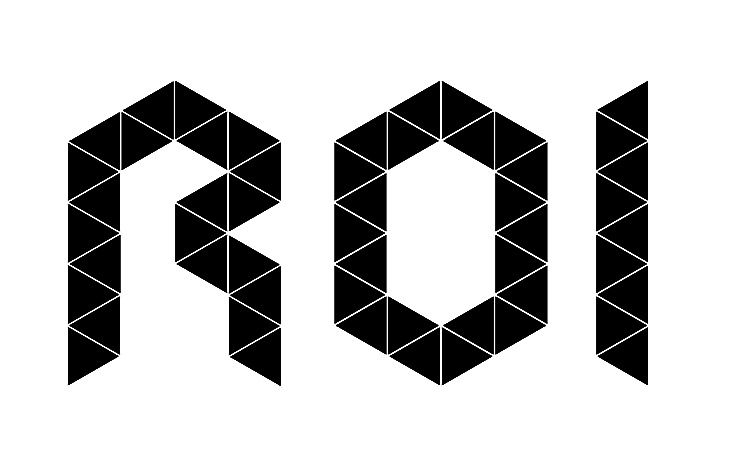 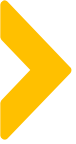 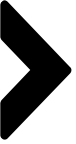 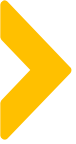 针对案例的延伸思考
余下的思考：新粉不带标签的项目如何使用这个功能
（1）开发一个无标签的自动拉群功能

（2）给每个活码加个来源标签，再把来源标签作为自动拉群的标签
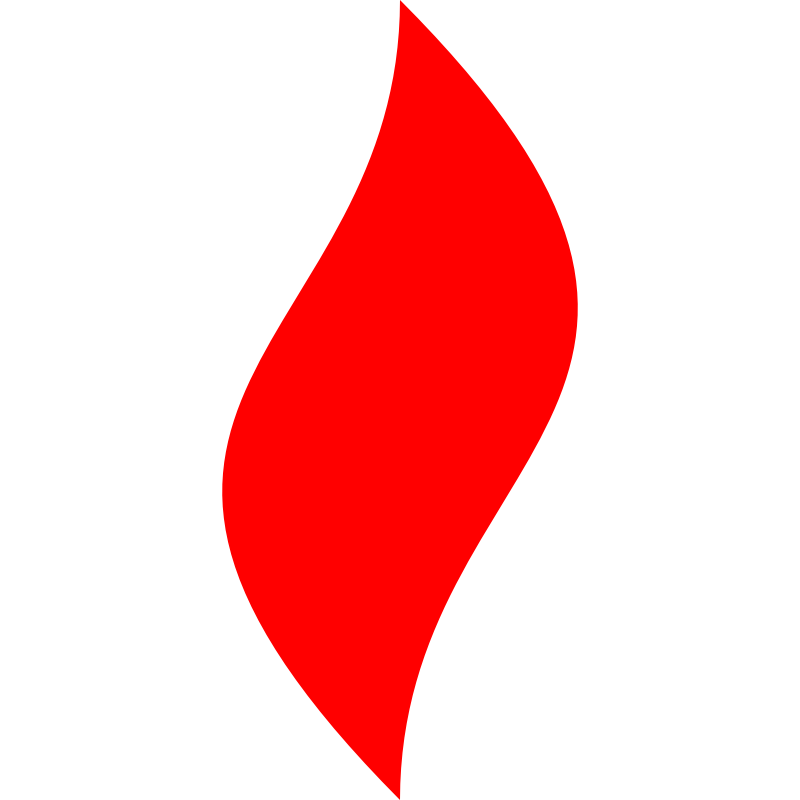 点燃
品牌私域运营中心
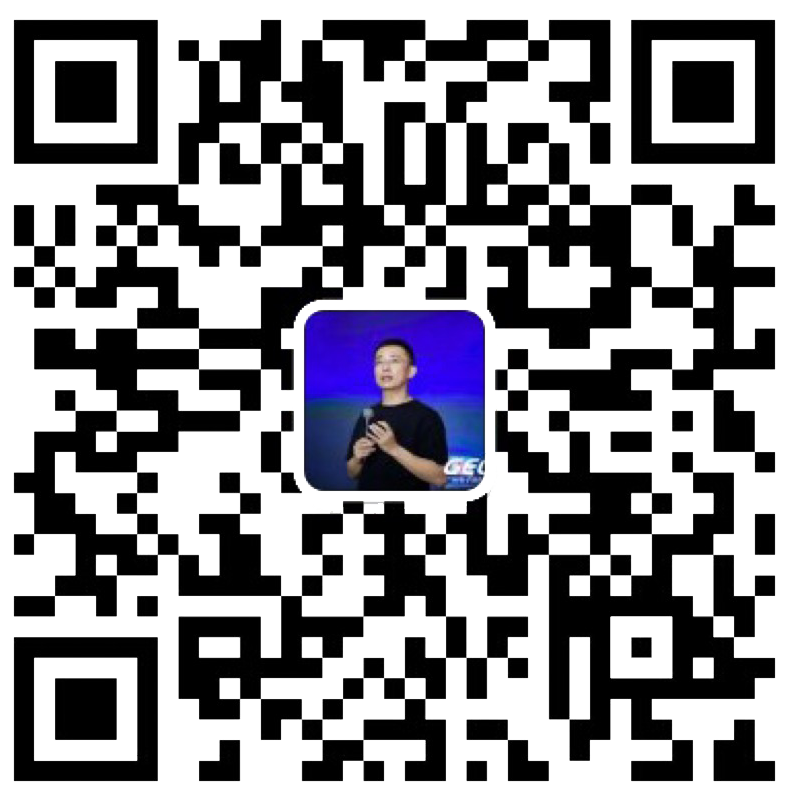 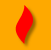 最专业的品牌私域运营服务商
帮你管理最有价值的用户资产
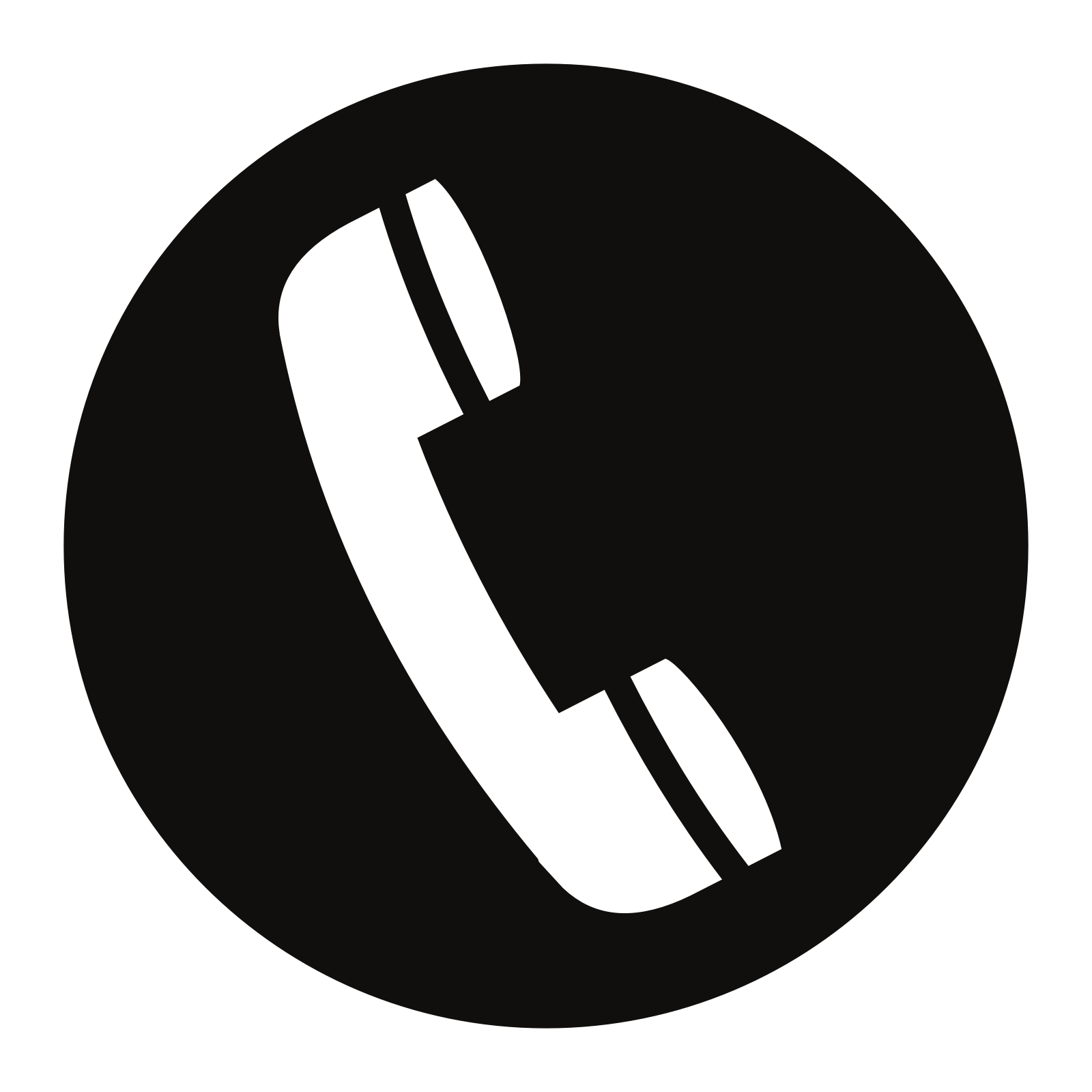 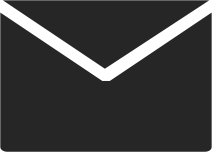 Wei Zi Jun
+86   139  0227  0098
WeChat
510970969@qq.com